Getting from Here to There
Thomas Murray
Vice President of Customers and Communities
Vermont Gas Project Background
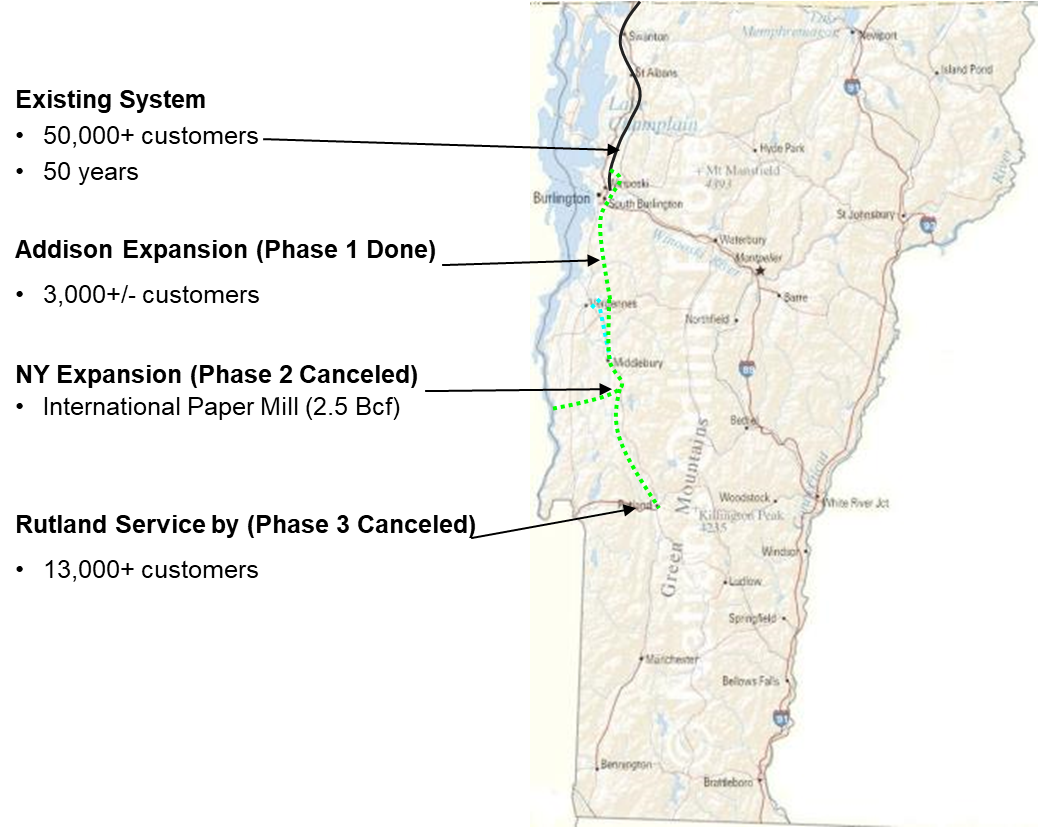 Vermont Gas completed a 41 mile 
pipeline expansion in 2017


The most controversial Vermont
energy project in a decade
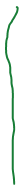 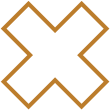 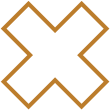 2
2
2
VermontGas.com
Project Challenges
Cost Increase ~$90m to $165m ($30m WO)

ROW (165 Landowners/Only 1 Eminent Domain)

Regulatory/Political

Protestor/Media

Company Image/Brand Tarnishing

Organizational/Employee Morale/Turn Over

Project Management/Contractors
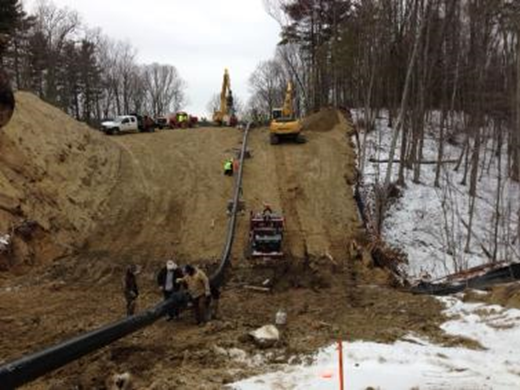 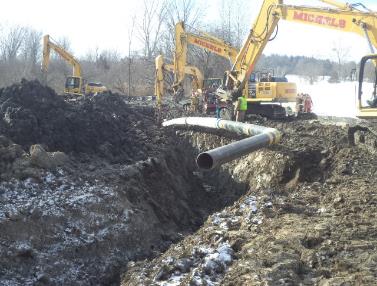 3
3
3
VermontGas.com
Protest Culture
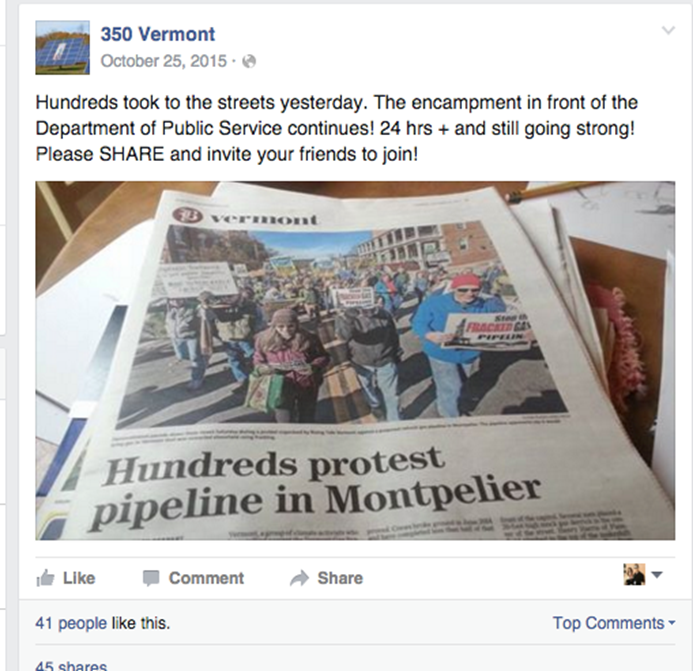 Passionate opposition to Fossil Fuel infrastructure

Landowners opposed easements

Engaged local energy groups

Symbolic Climate Change Solution

Social Media/24 Hour News 

Demographics-Young and Old
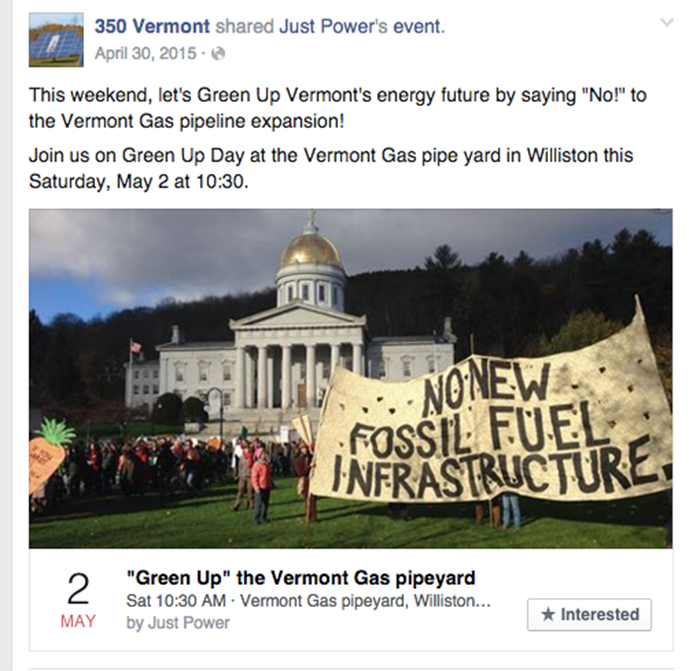 4
4
4
VermontGas.com
Company Image Under Assault
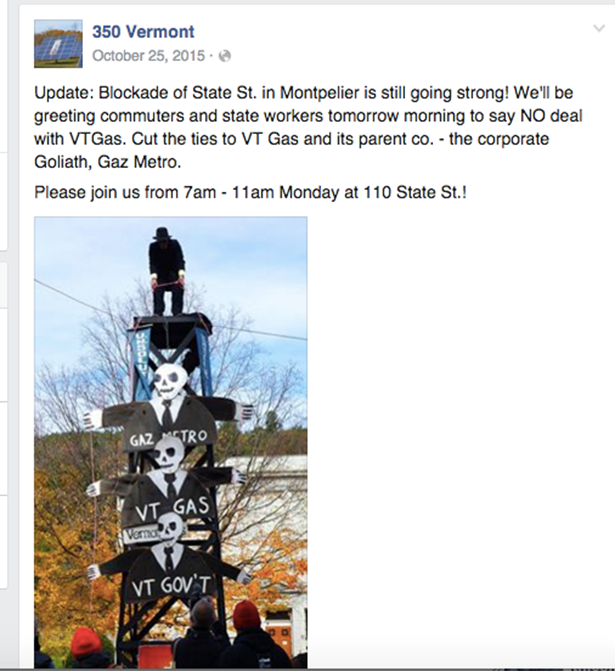 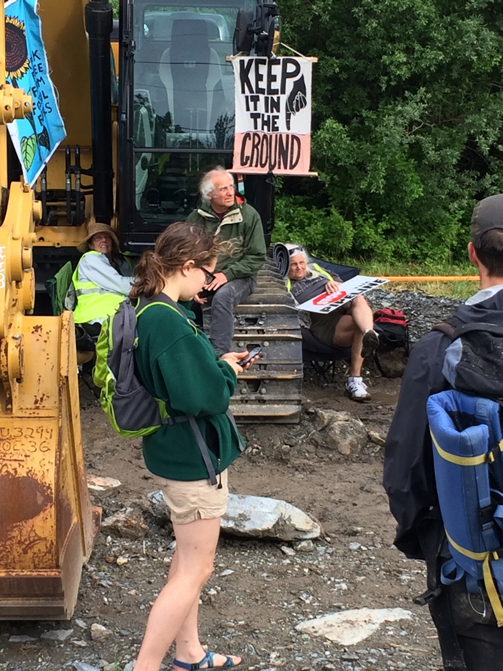 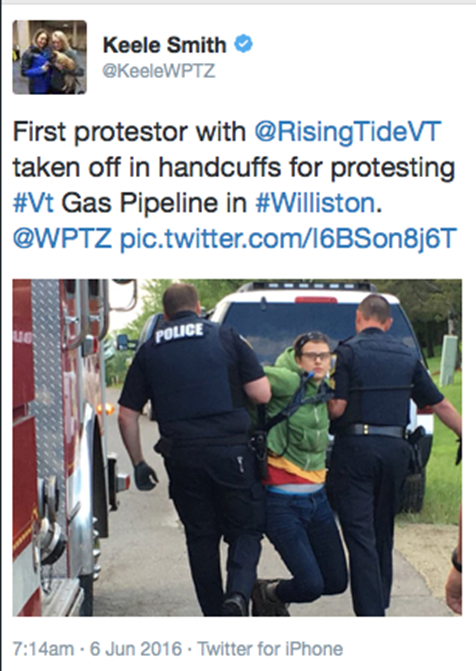 5
5
5
VermontGas.com
Protest Activities
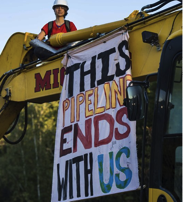 Tree sitters

People chained to pipeline/equipment

Blocked access to pipe yard

Roof top access at VGS

Shut down of State Street, Montpelier

Protests at state and local hearings

Demonstrations at CEO and State Official homes.
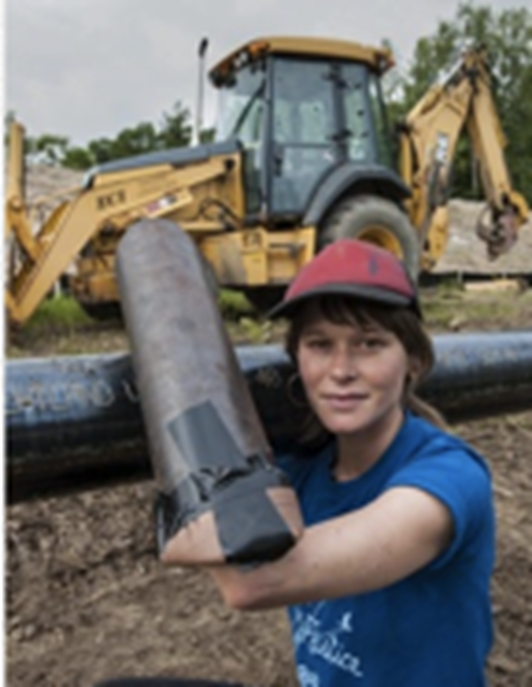 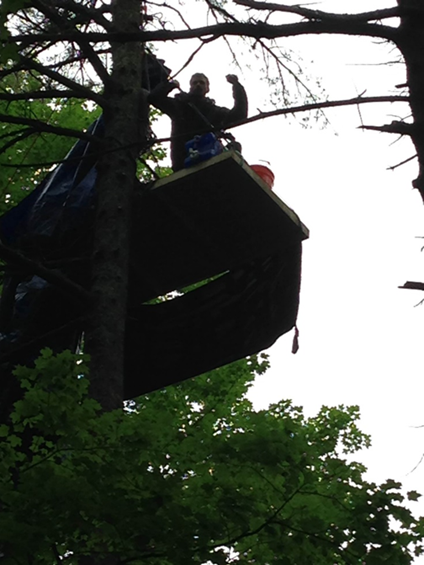 6
VermontGas.com
We’re not alone, wind and solar projects rejected
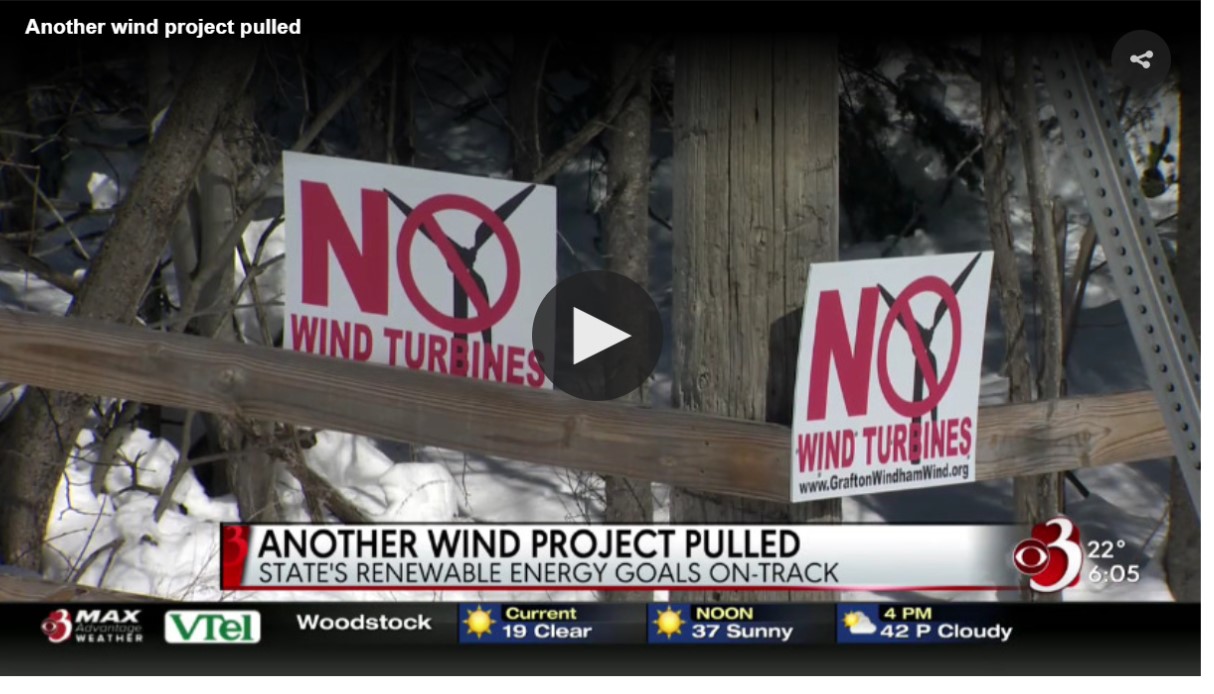 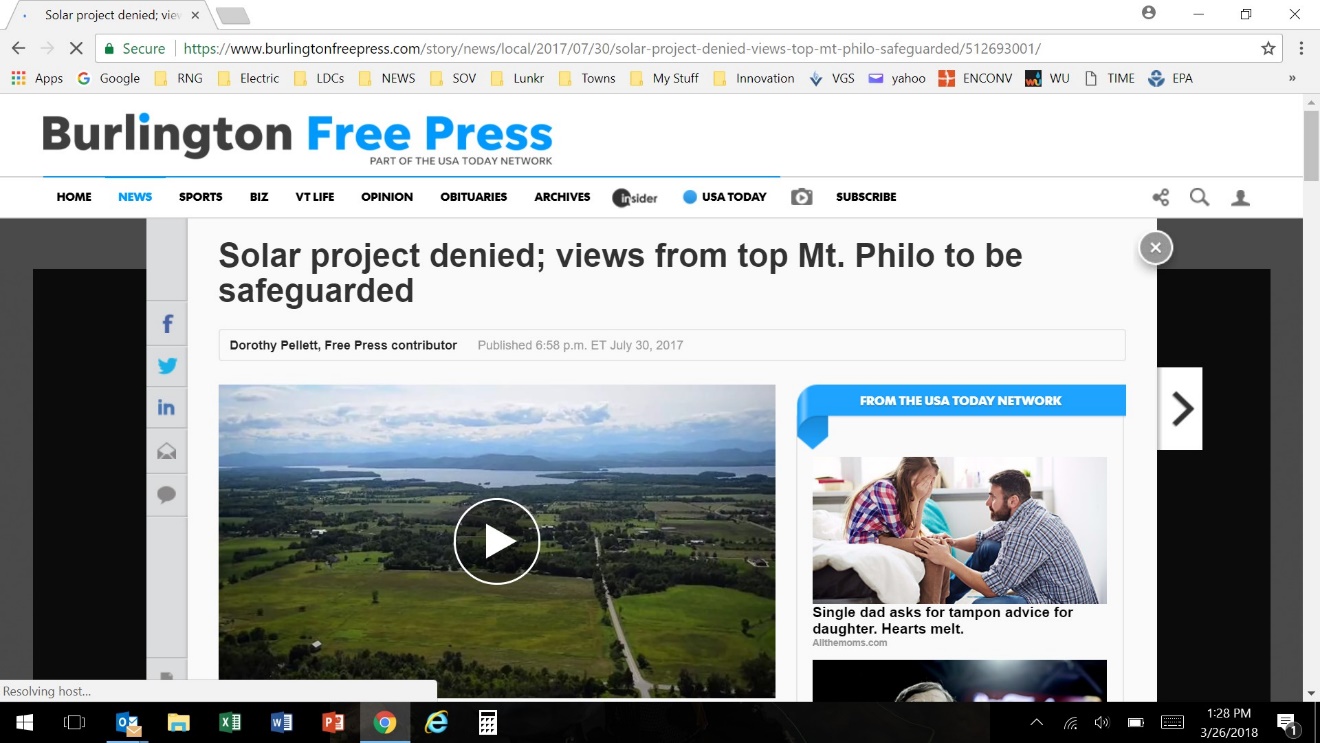 7
7
7
VermontGas.com
What does success look like?
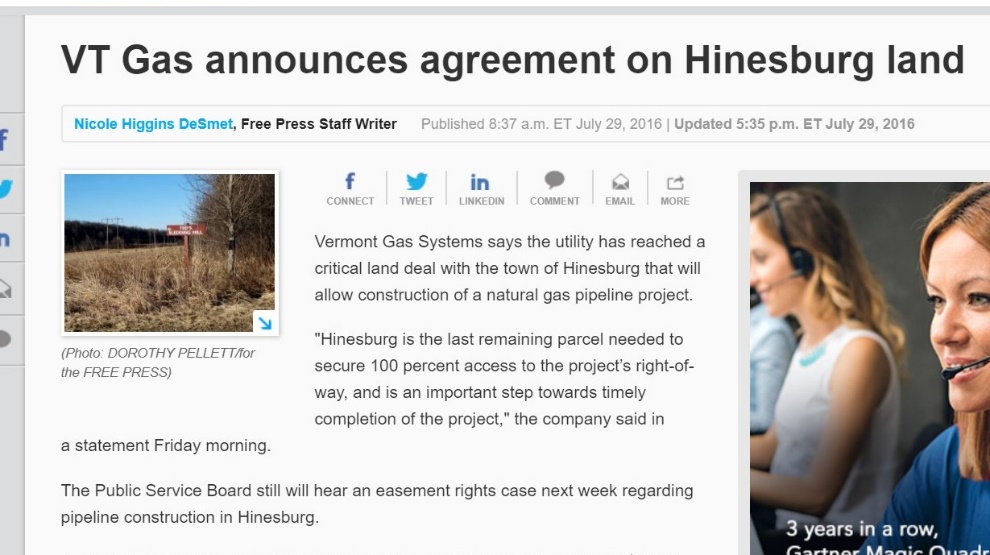 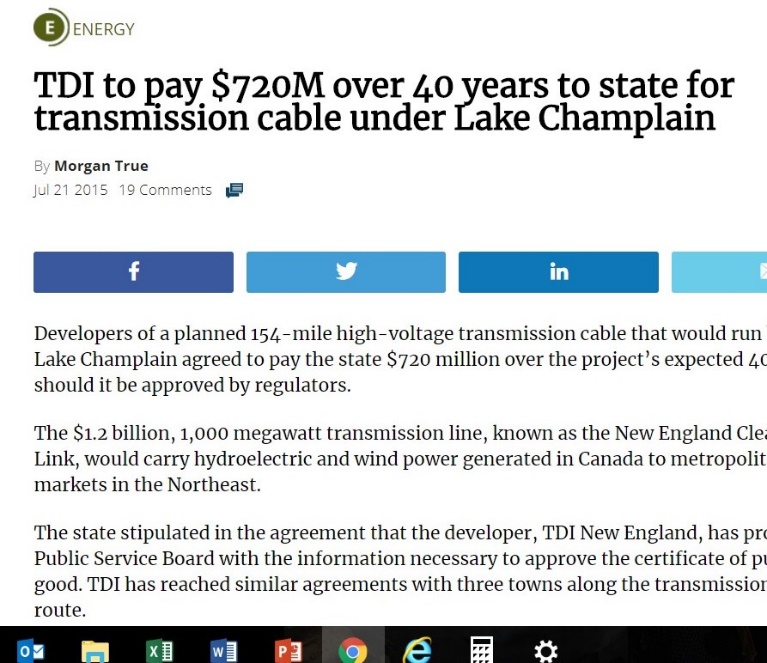 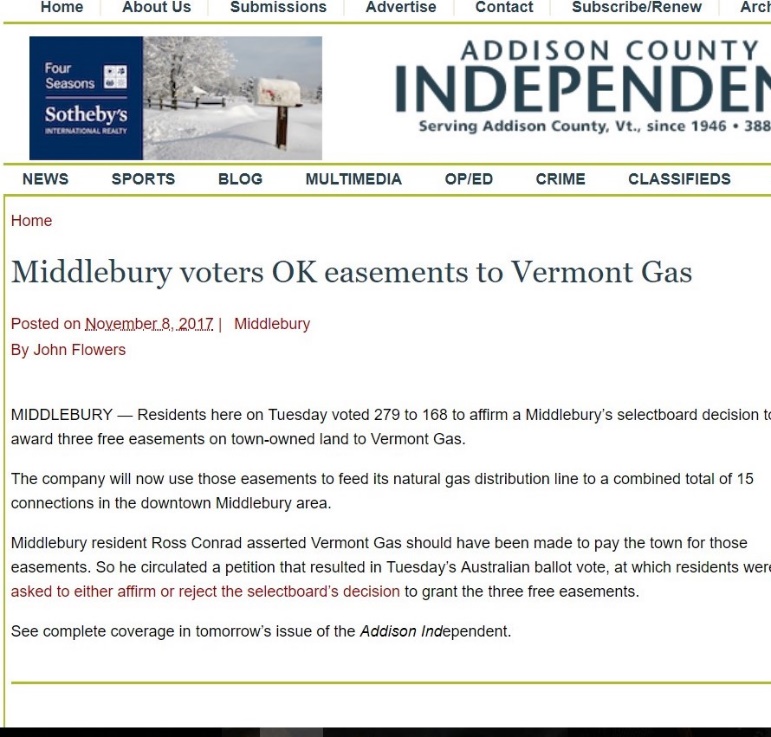 8
8
8
VermontGas.com
Lessons Learned
Engage key stakeholders-early and often

Develop grassroots champions

Prepare for this project to run your business and life (for years)

Assemble an A+ Team with deep experience with pipeline projects of this size

Don’t believe your own BS, make sure you remain clear-eyed

Expect/Plan for success, prepare for failure

It has to be perfect…..compliance and accuracy at levels way above normal

Respect right to protest/maintain calm demeanor

Streamline media interactions/generate positive press (FOIA)
Questions